РУЧНОЙ ТРУД
«Собака – друг человека. 
    Оригами»
"Ори"- сложенный. "Ками"- бумага. 

Оригами-
это складывание из бумаги.
 

Оригами возникло  1800 лет назад в Японии.
Отгадай загадку
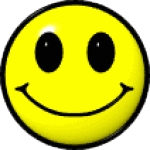 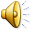 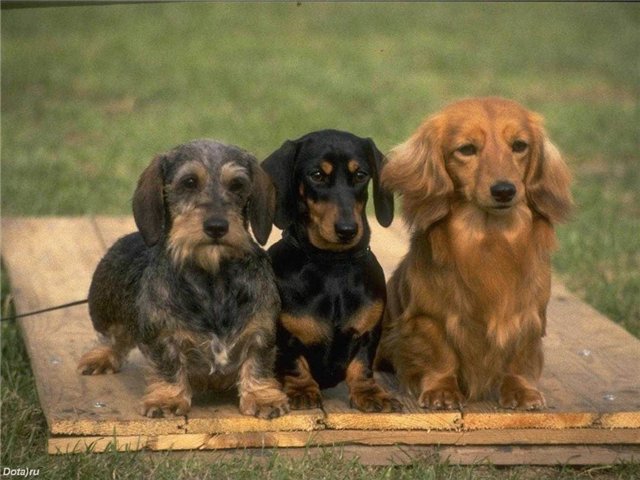 С хозяином дружит,
Дом сторожит,
    Живёт под крылечком ,
А хвост колечком.
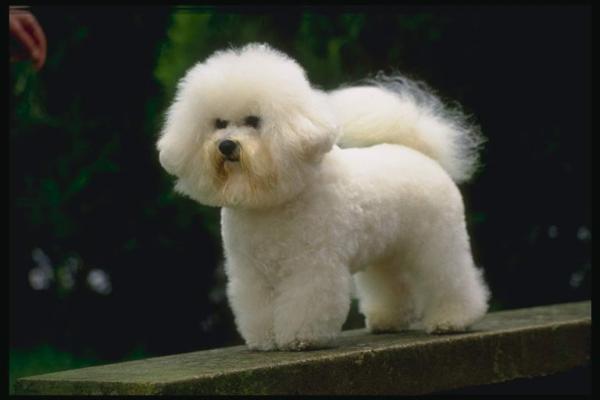 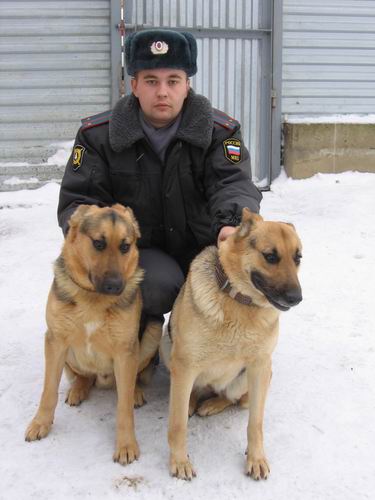 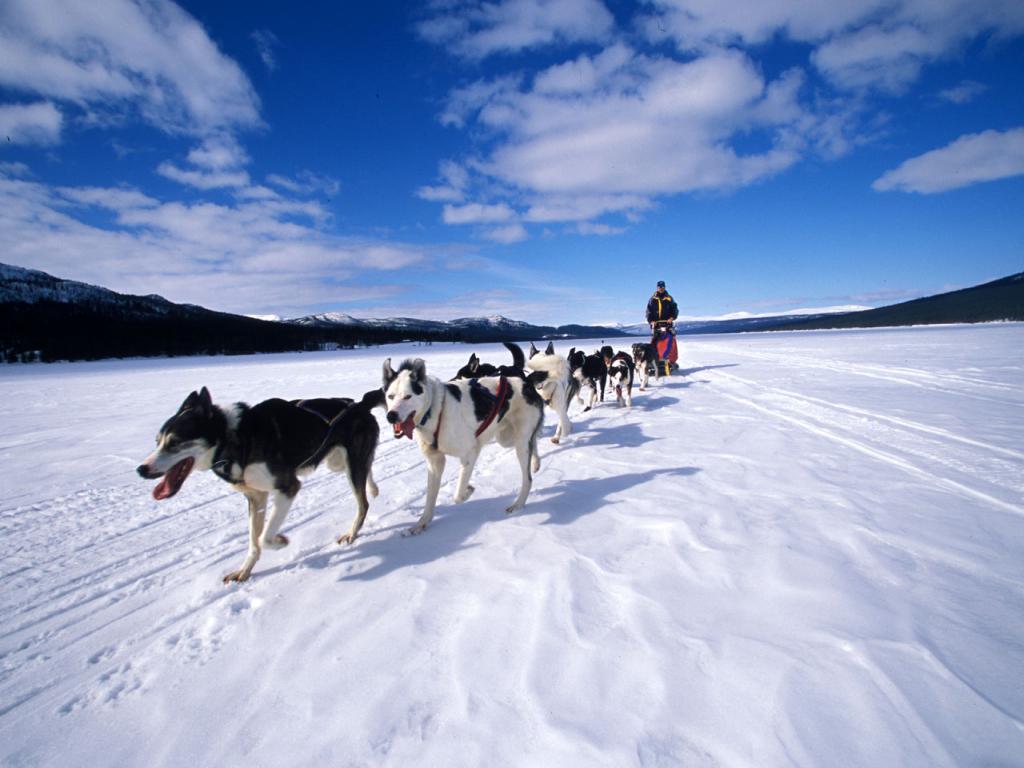 Собака –семейство псовых
служебные
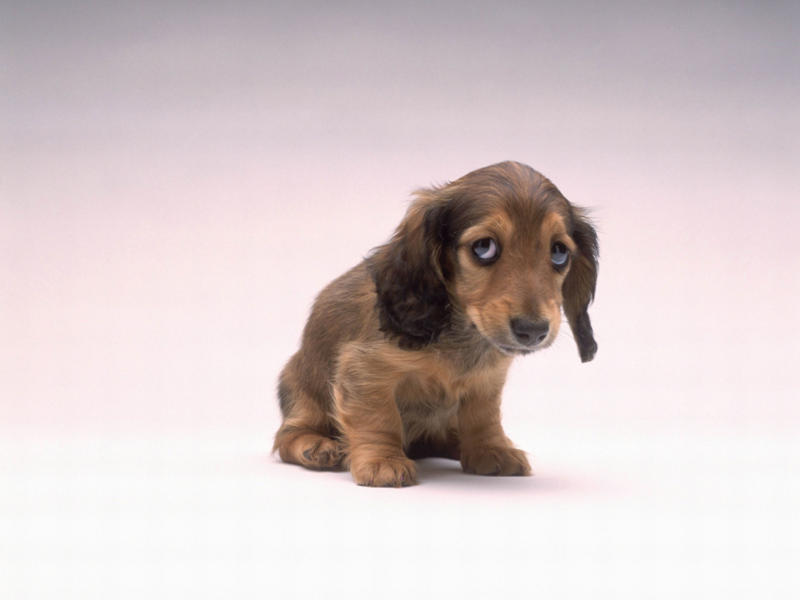 комнатные
охотничьи
сторожевые
Мы  ищем хозяина
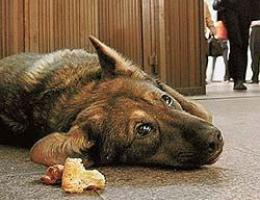 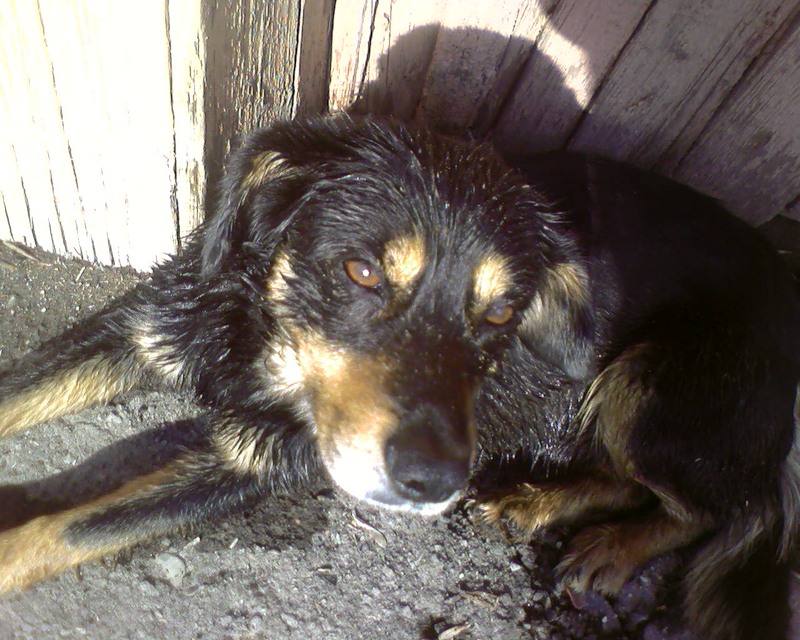 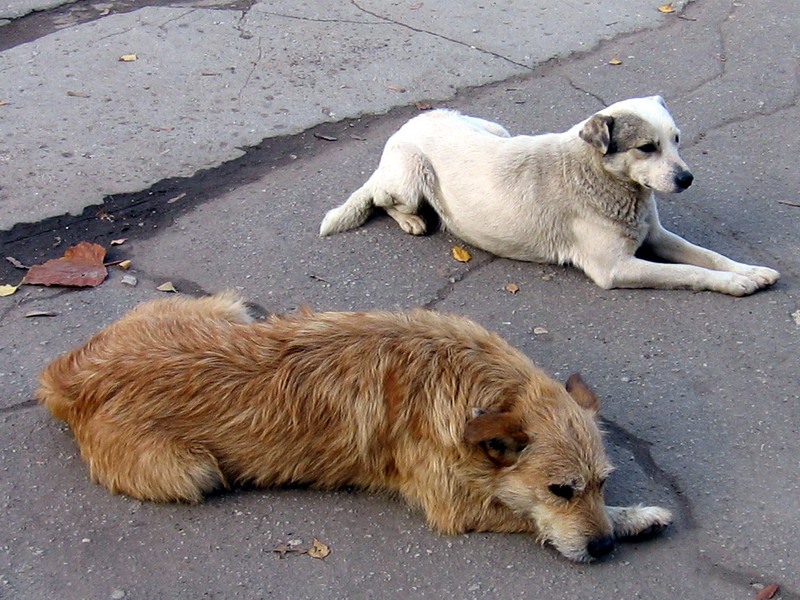 Италия
Верному   Фидо
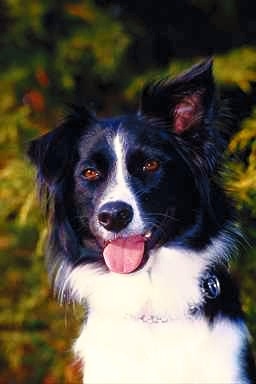 14 лет каждый вечер приходил к автобусной остановке, надеясь на встречу с хозяином.
Россия
Розыскной  собаке  Антею
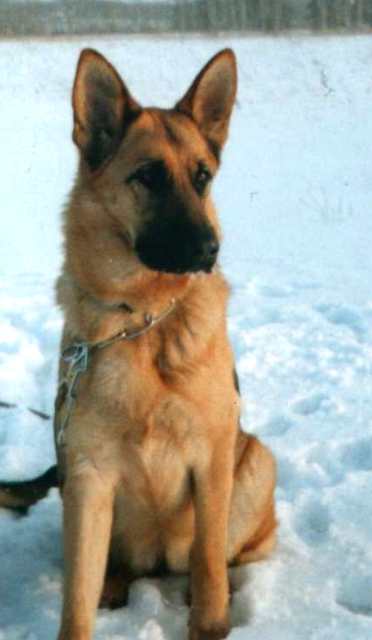 На пьедестале написано, что за годы работы Антея, с его помощью задержано более 100 преступников и раскрыто 62 преступления.
Германия
Собакам    поводырям
Проводникам слепых за неоценимые услуги по обеспечению полноценной жизни незрячих людей, за дружбу и взаимную любовь.
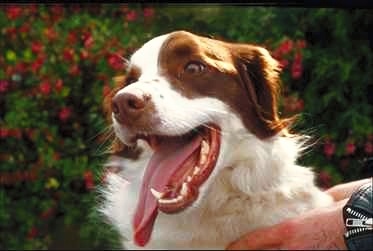 "Дом без ребёнка, собаки или кошки -              
                  дом без любви и радости"
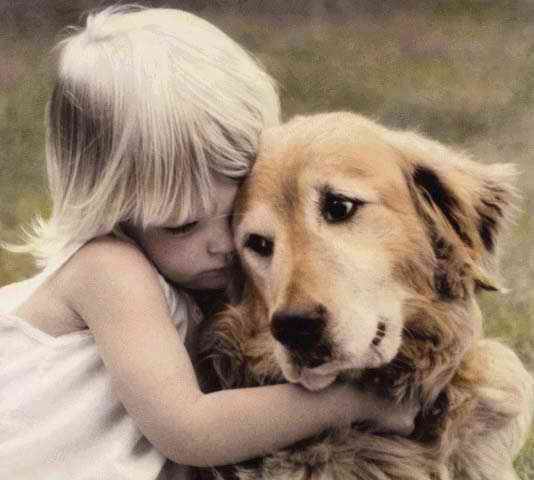 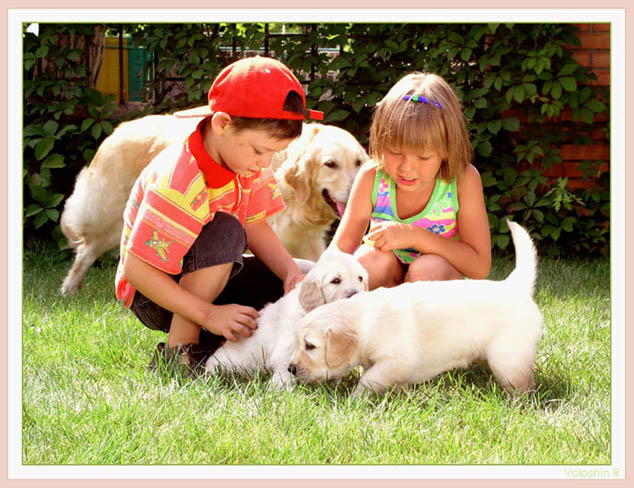 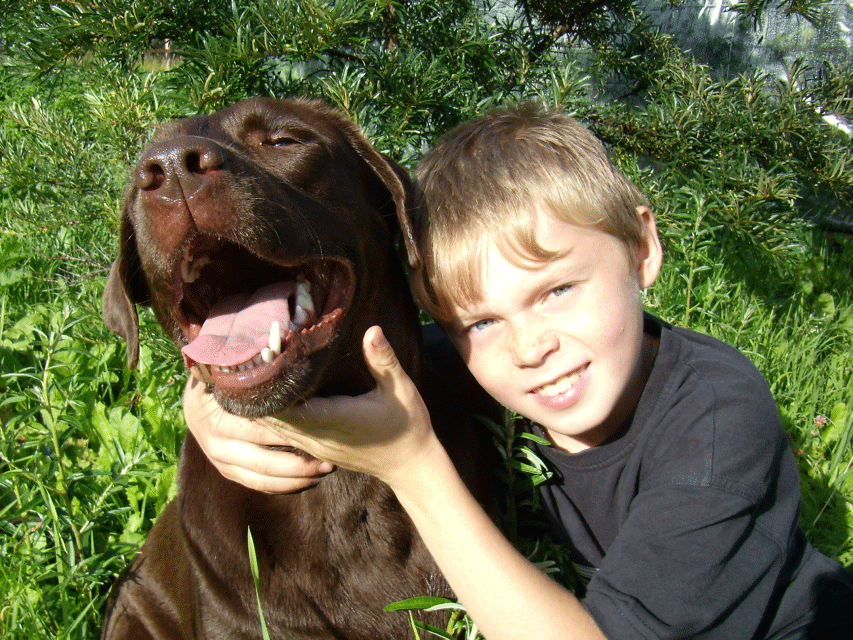 Собака - друг человека
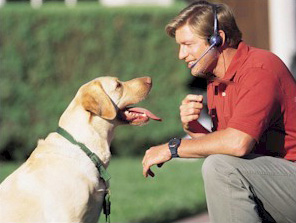 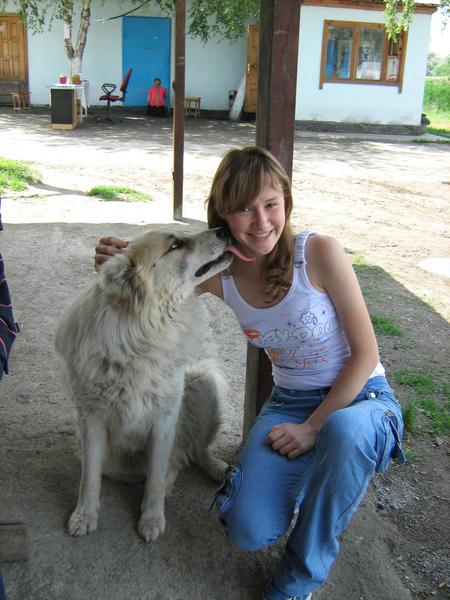 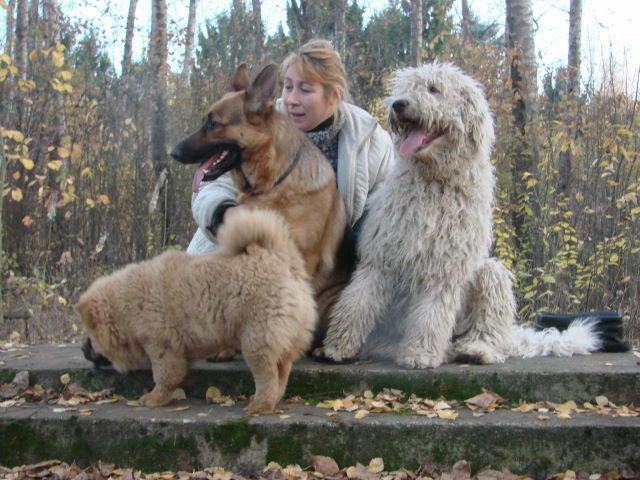 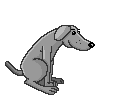 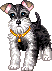 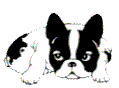 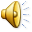 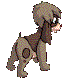 Анализ образца
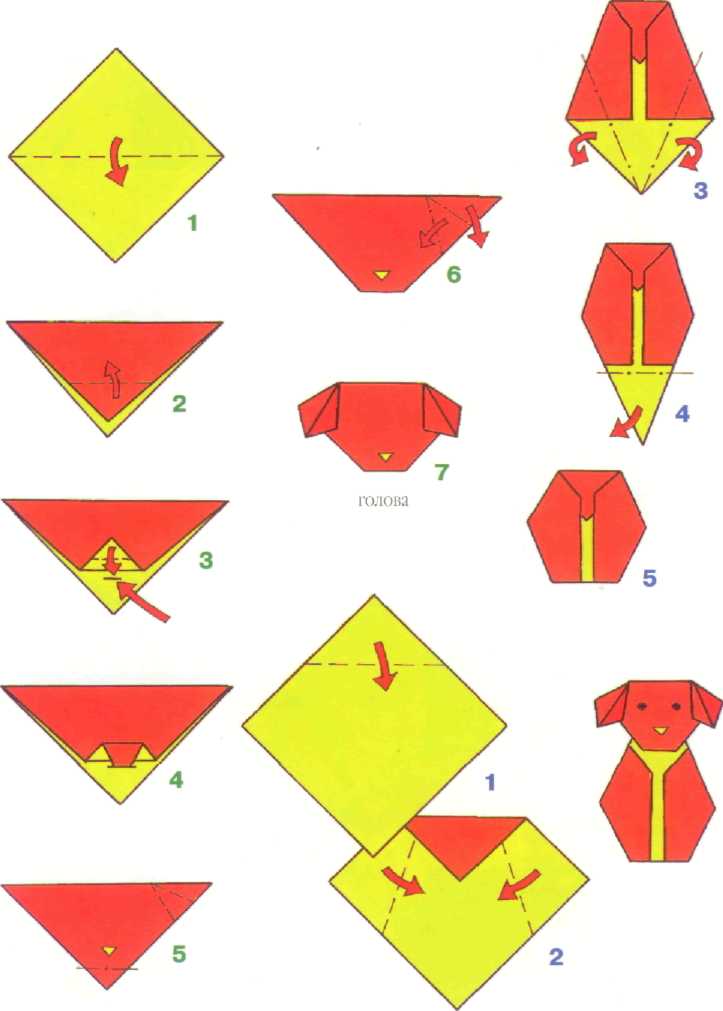 выполнен щенок из цветной  бумаги 

две детали нужно сложить для щенка - голову, туловище 

 на голове детали: глазки, ротик
План работы
1.Складывание детали головы.
2. Складывание детали туловища.
3.Склеивание деталей туловища головы.
4. Рисование глазок, ротика.
Правила работы
Начинай работу с разрешения учителя.
Содержи рабочее место в порядке и чистоте.
Будь внимателен, не отвлекайся.
Инструменты клади на место.
Работай аккуратно.
Если нужно – помоги товарищу.
Складывание детали головы
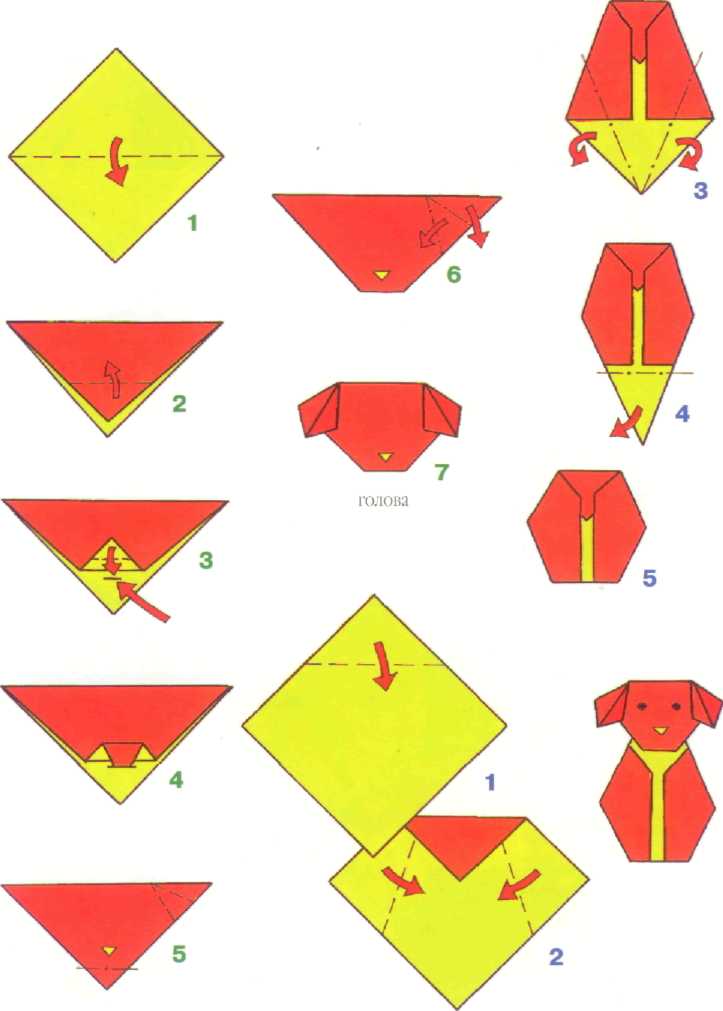 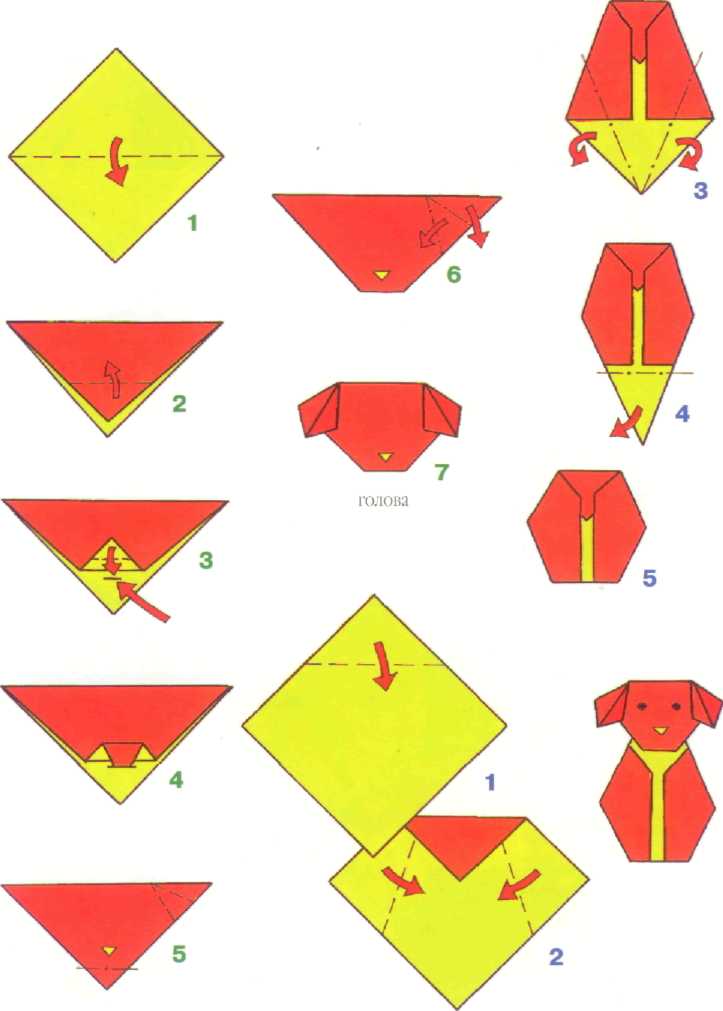 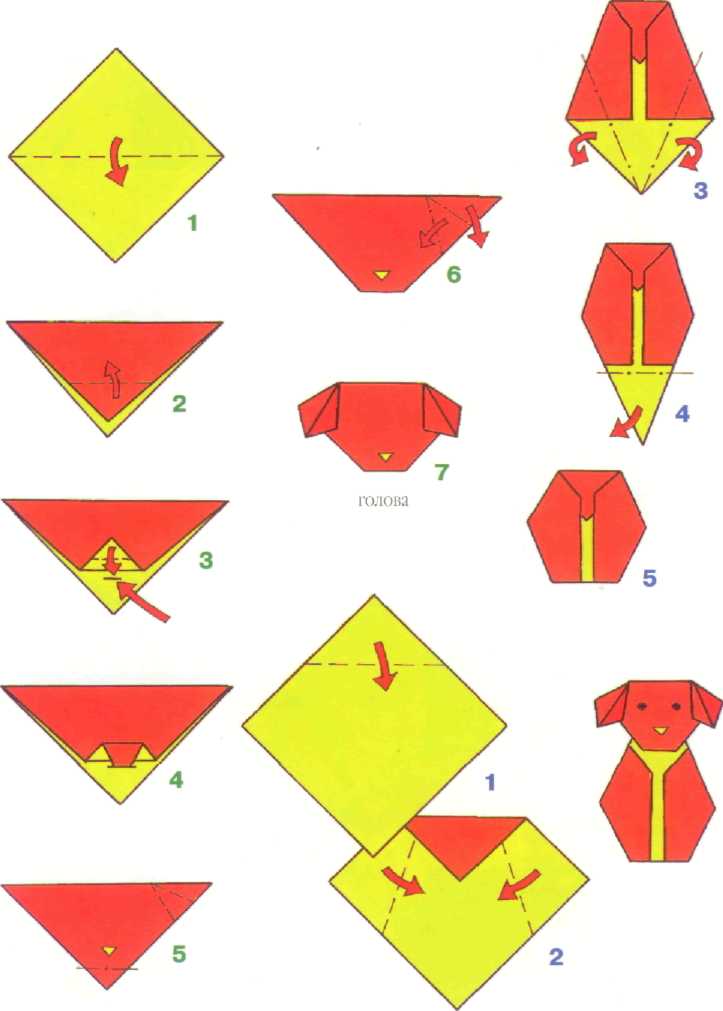 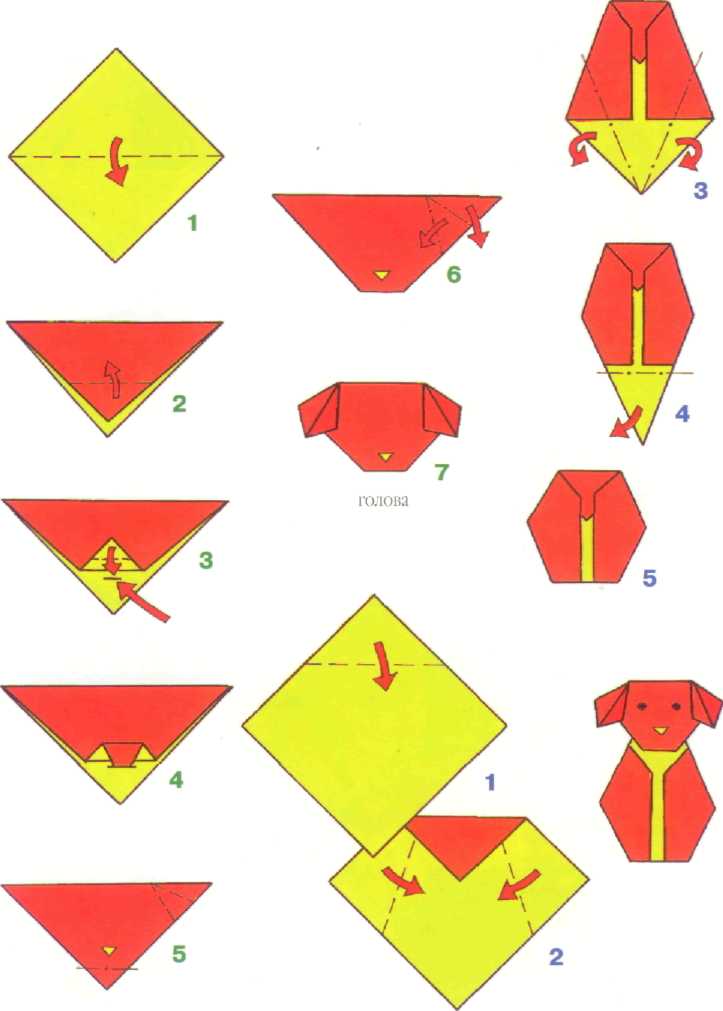 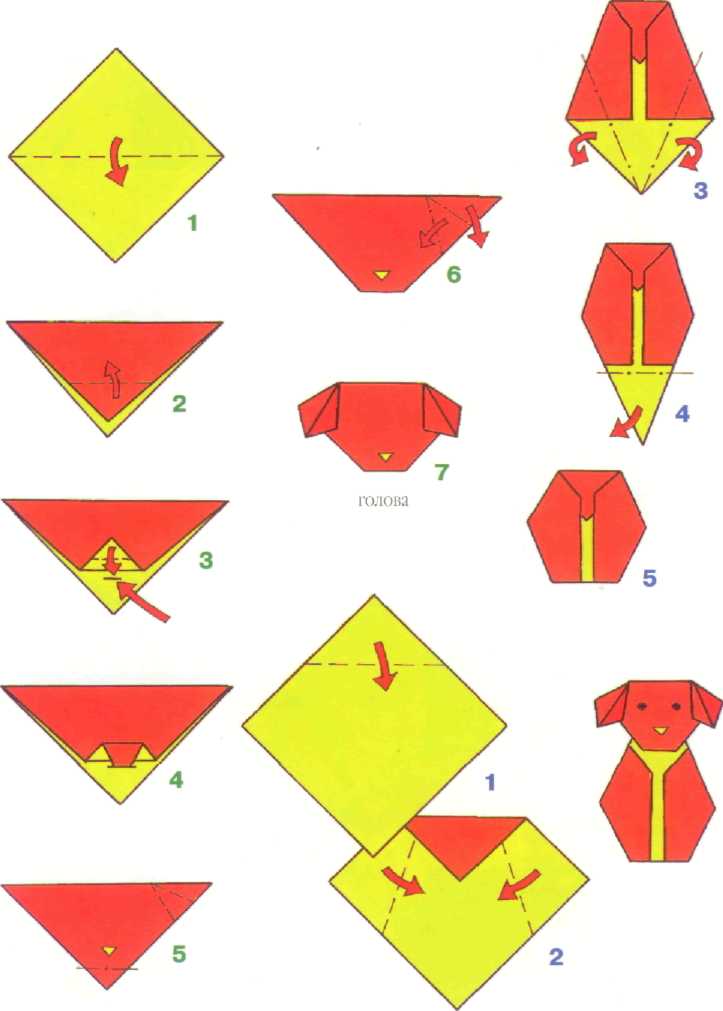 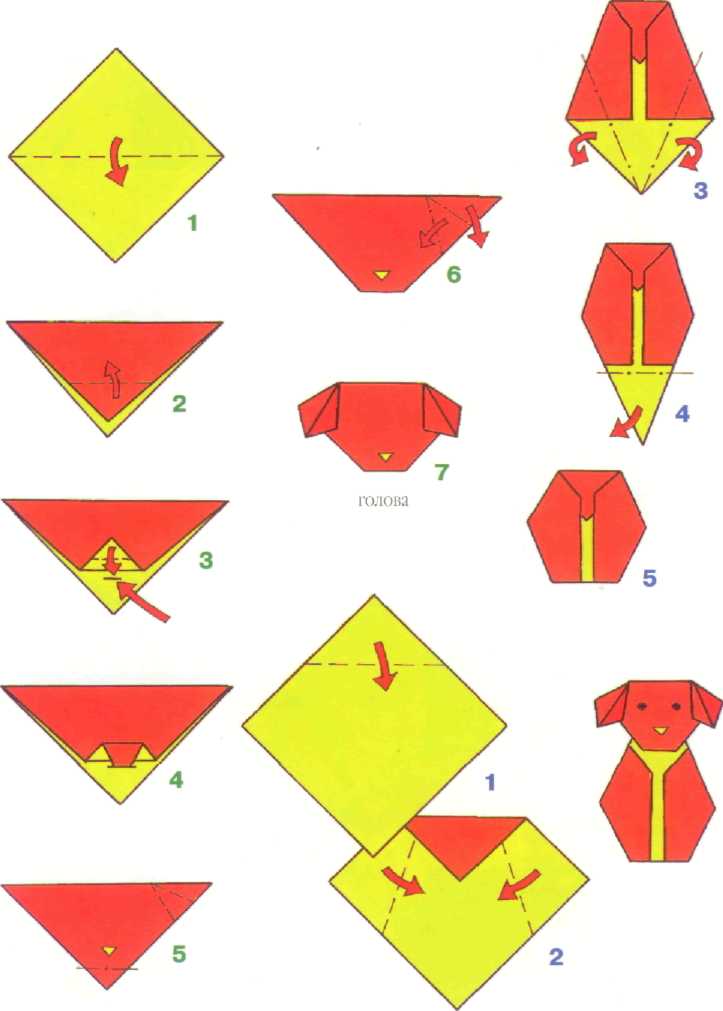 Складывание детали туловища
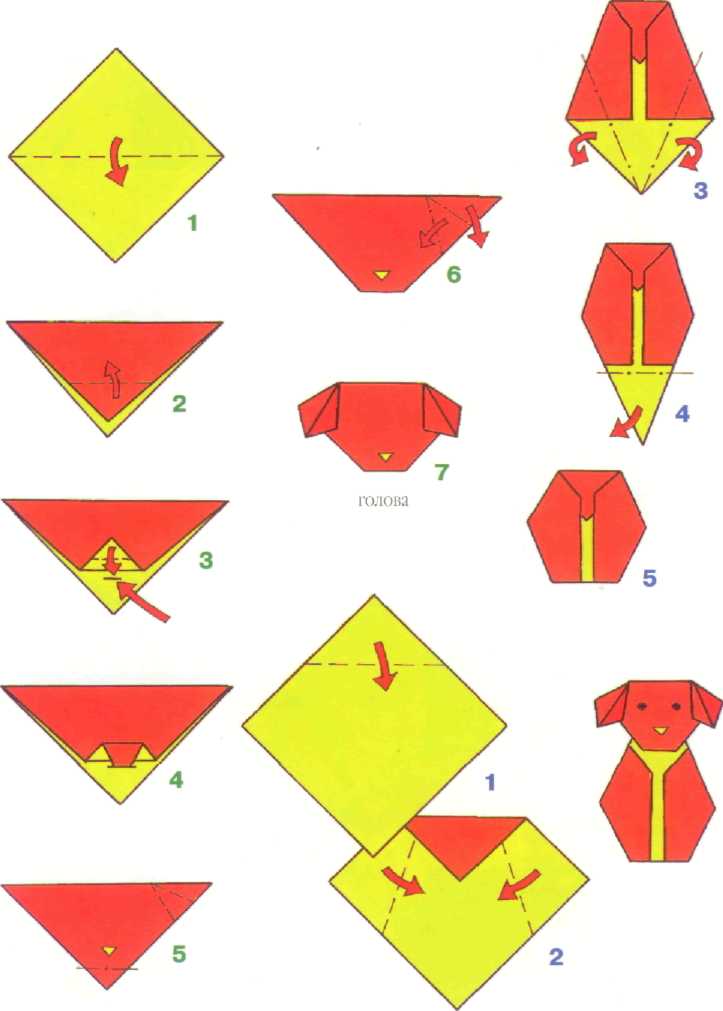 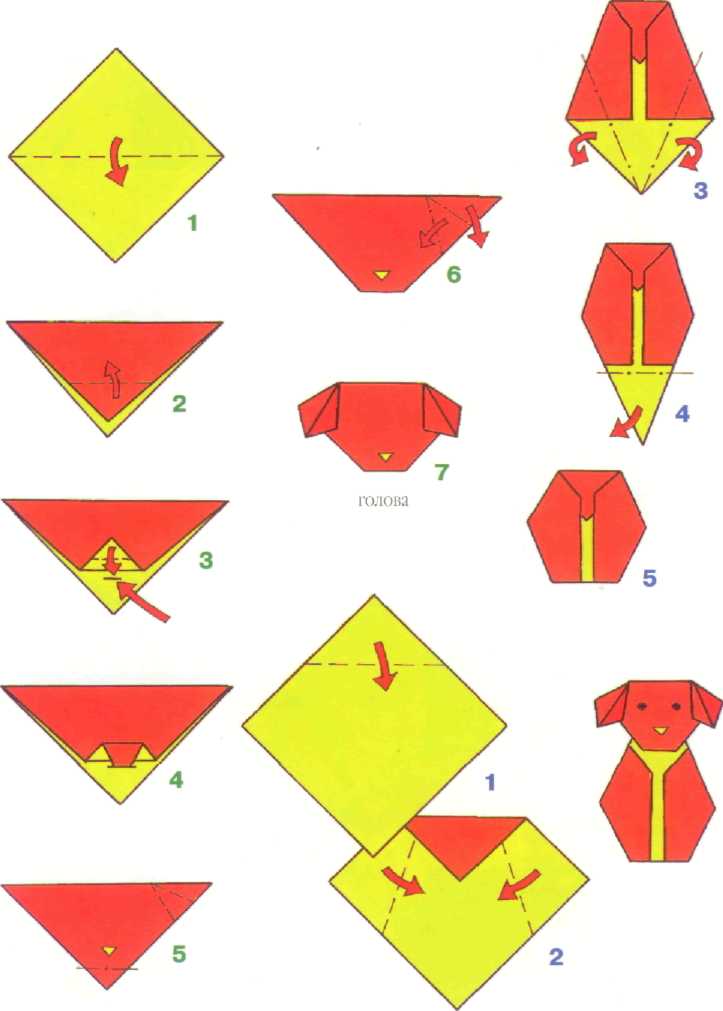 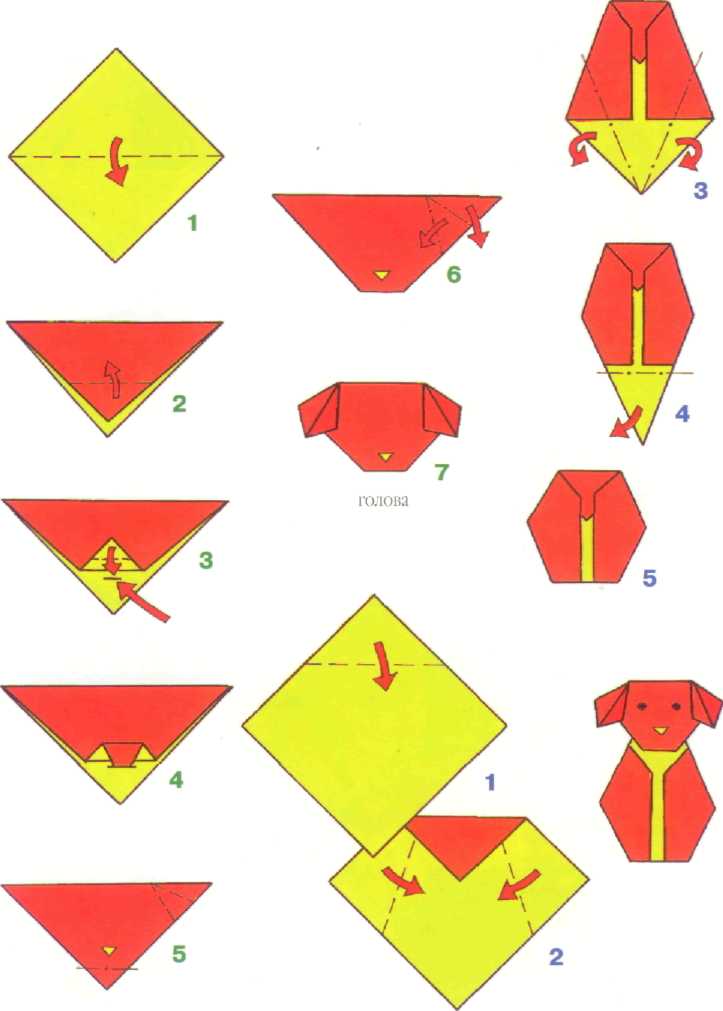 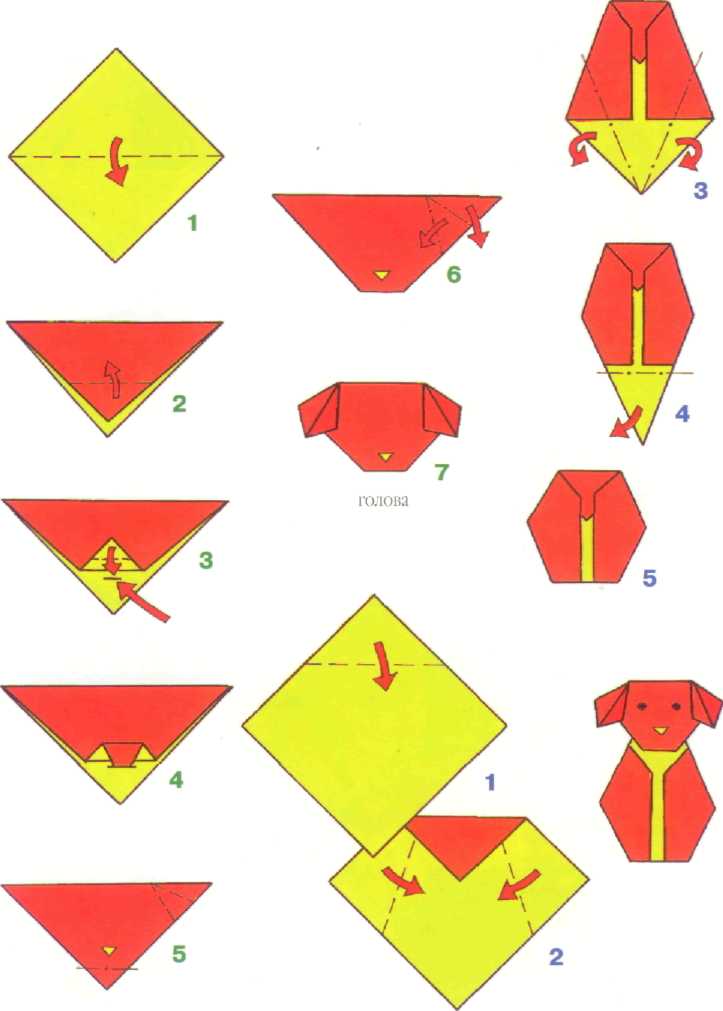 Соединение деталей туловища и головы
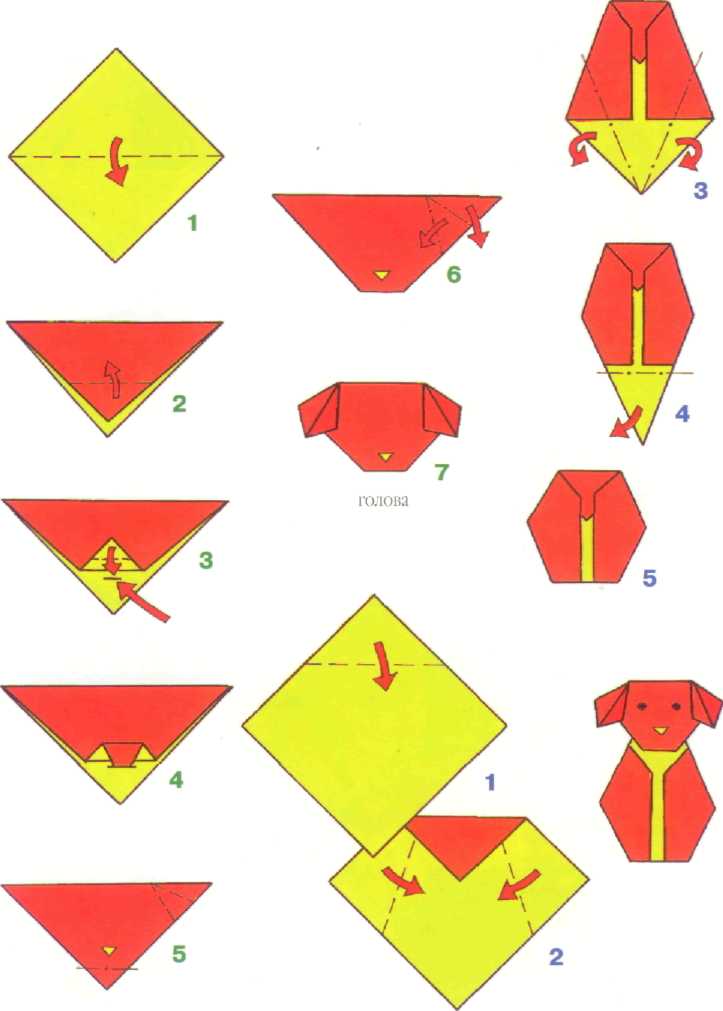 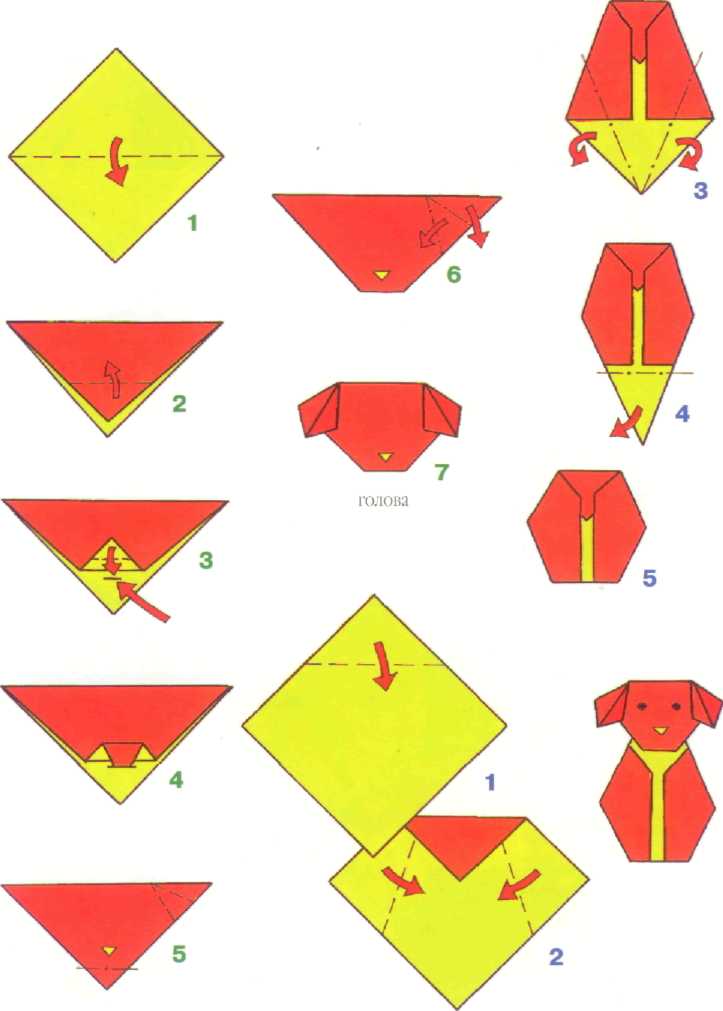 Рисование глазок, ротика.
Спасибо за ВНИМАНИЕ!
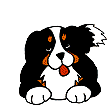